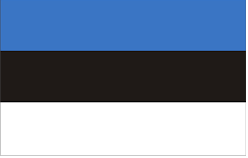 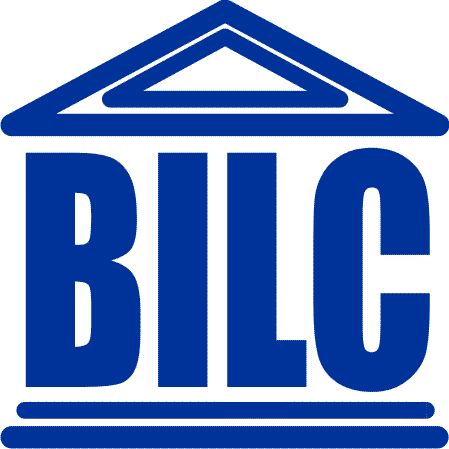 BILC Conference 2019 Estonia
BILC Conference
Date: 26-31 May 2019 (including travelling)
Location: Tartu, Hotel Dorpat
Proposed topic: TBD
Guest speakers (Battalion commander, HQ representative, Senior officer from BXL, expert in adult learning and education)
Travel: By plane
to Tallinn https://www.tallinn-airport.ee/en/ 
or Tartu https://www.tartu-airport.ee/en/ 
Bus airport-hotel connection provided by ENDC
Conference fee: 250 EUR
Spouses attendance in events: 100 EUR
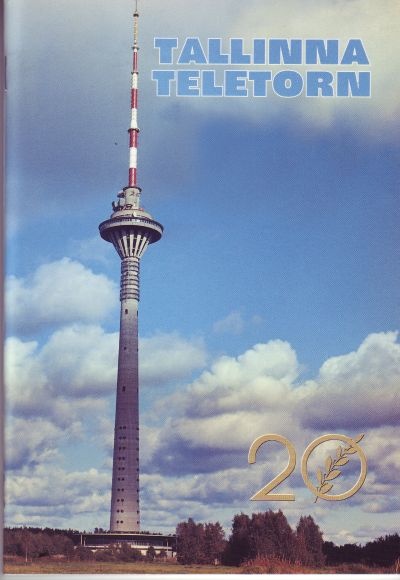 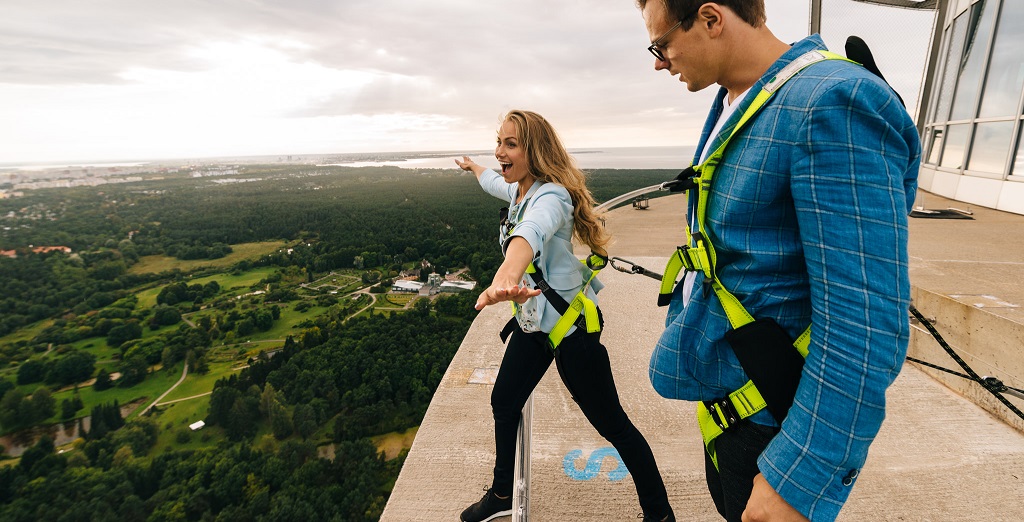 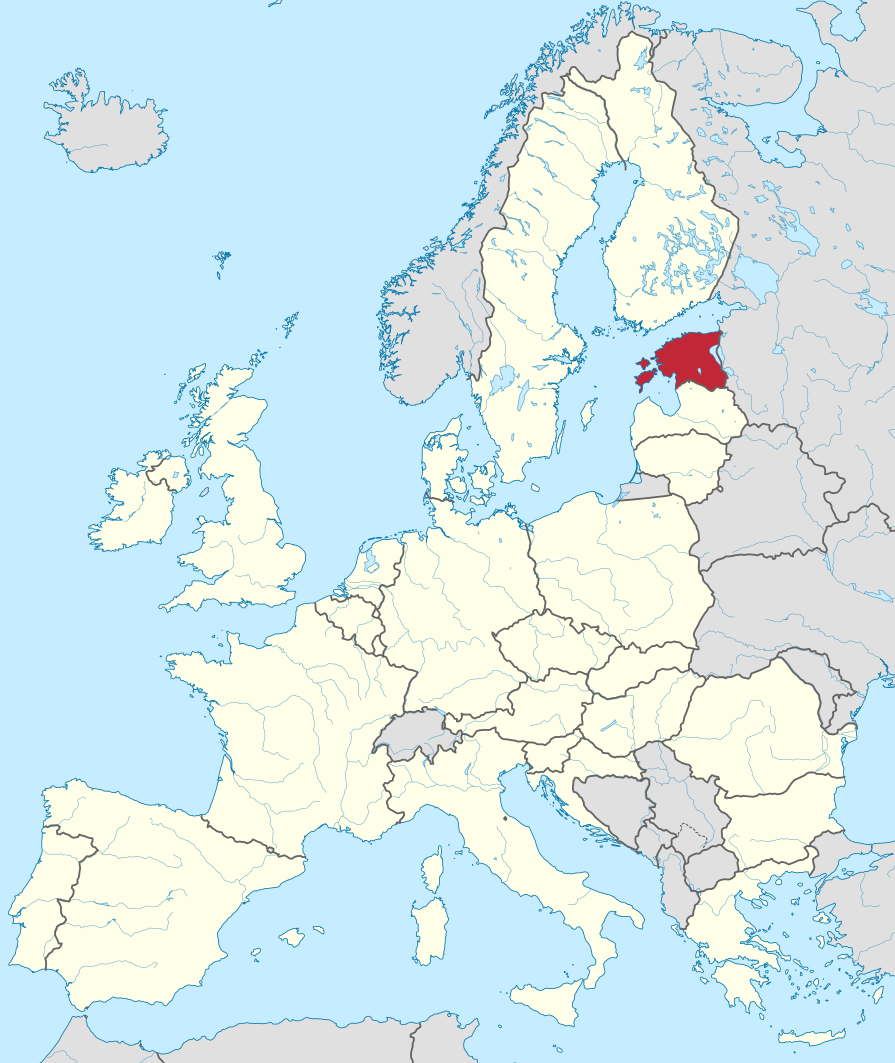 ESTONIA
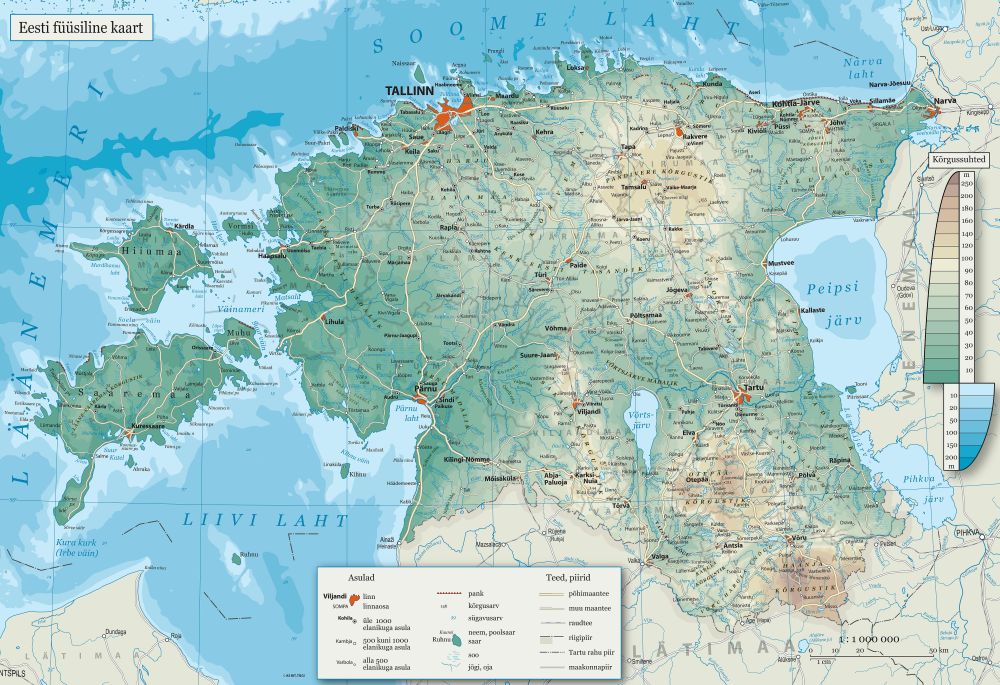 ~200km
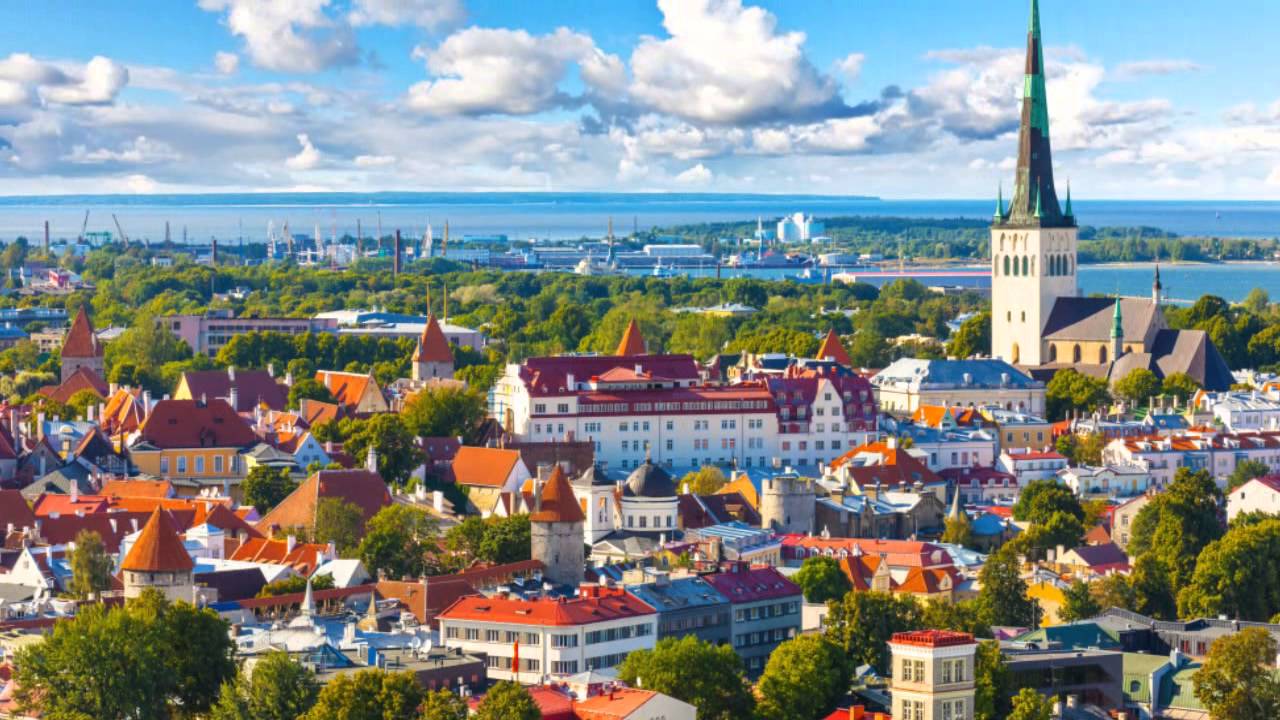 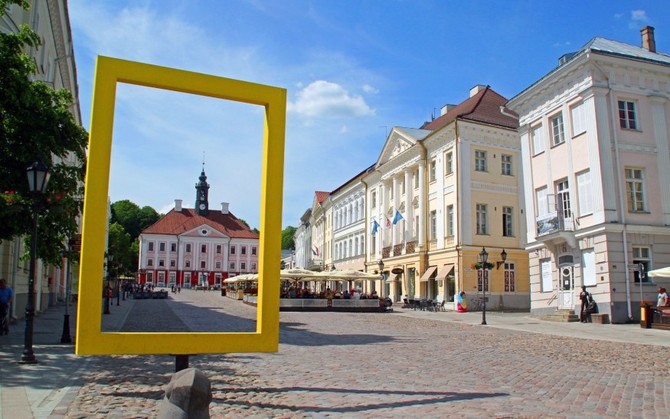 Tartu
https://www.tartu.ee/en
Population 97 000
 11 universities
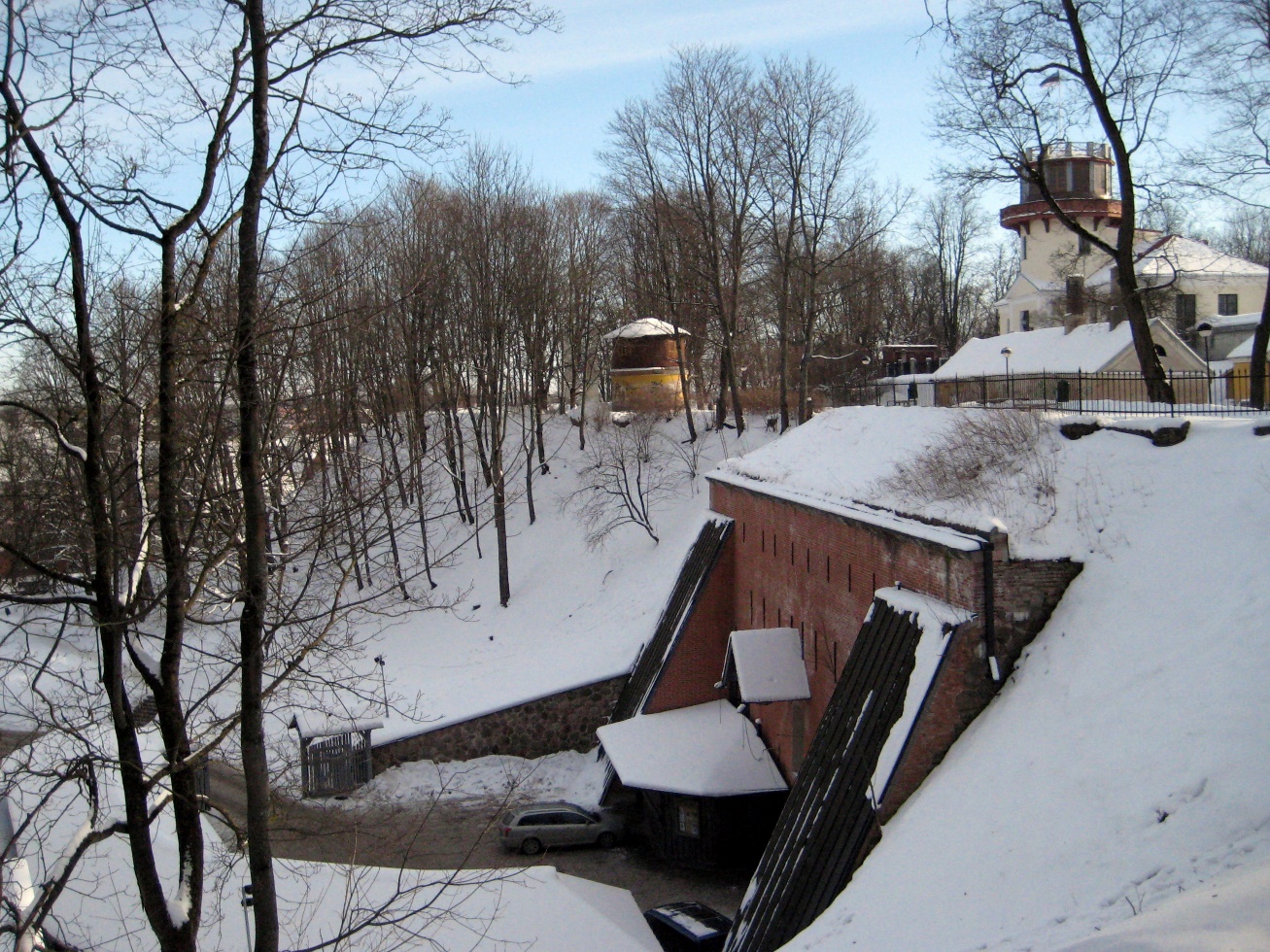 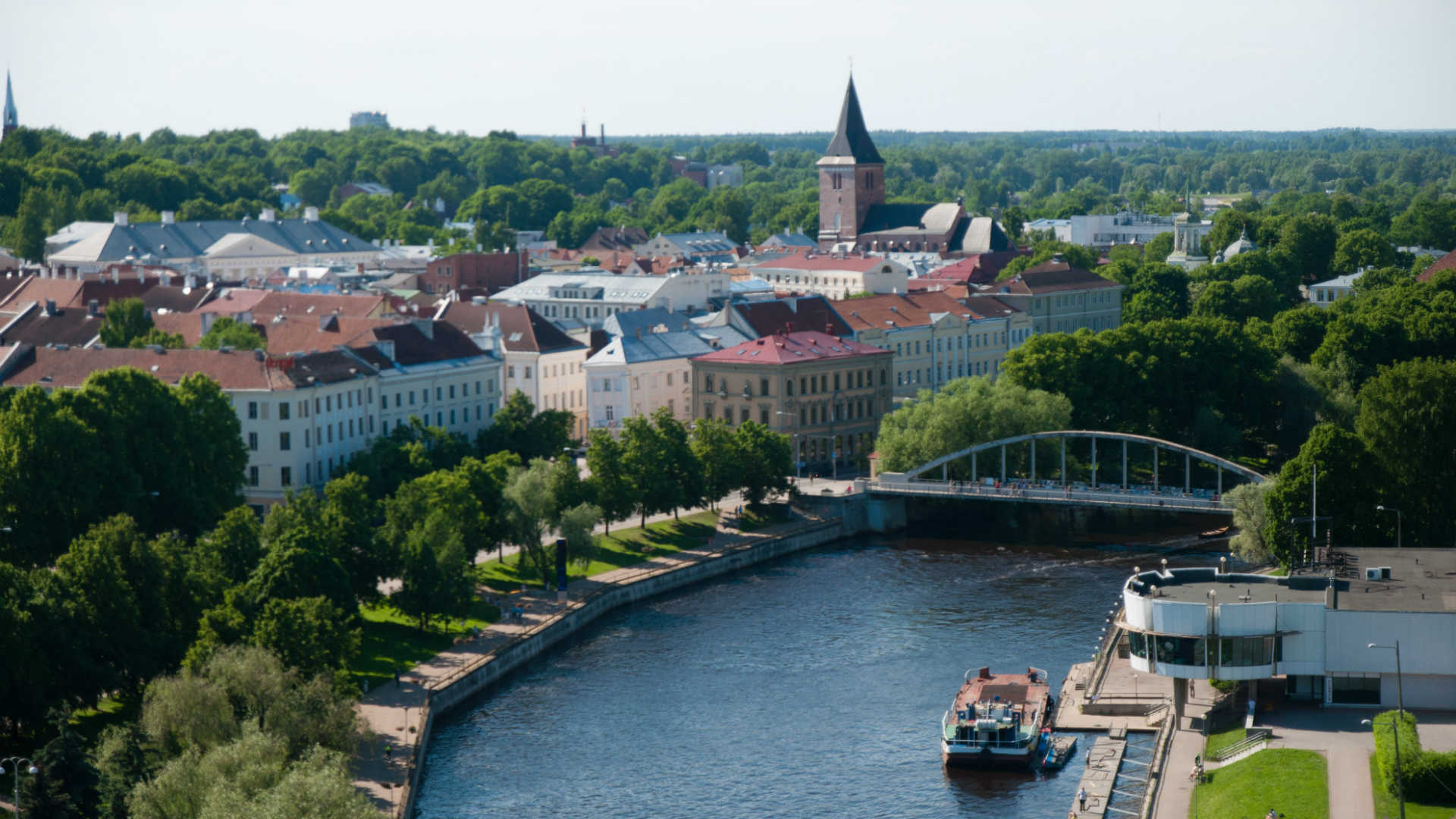 [Speaker Notes: Tartu Ülikool
Eesti Maaülikool
Eesti Muusika- ja Teatriakadeemia Tartu filiaal
Eesti Lennuakadeemia
Tartu Kõrgem Kunstikool
EKBL Kõrgem Usuteaduslik Seminar
Tartu Teoloogia Akadeemia
Tartu Tervishoiu Kõrgkool
Kaitseväe Ühendatud Õppeasutused
Tallinna Tehnikaülikooli Tartu kolledž
Eesti Ettevõtluskõrgkooli Mainor Tartu õppekeskus]
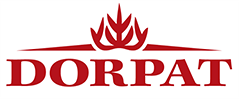 Hotel
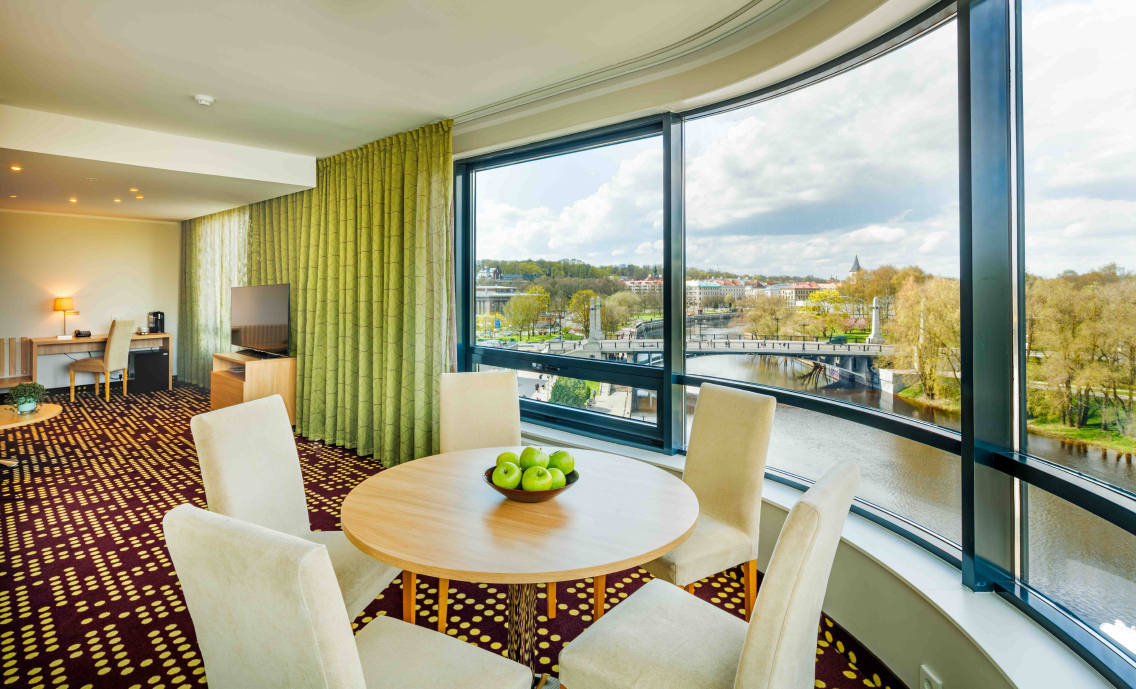 https://www.dorpat.ee/
Standard sgl 56€
Standard twin/dbl 70€
Suite 100€
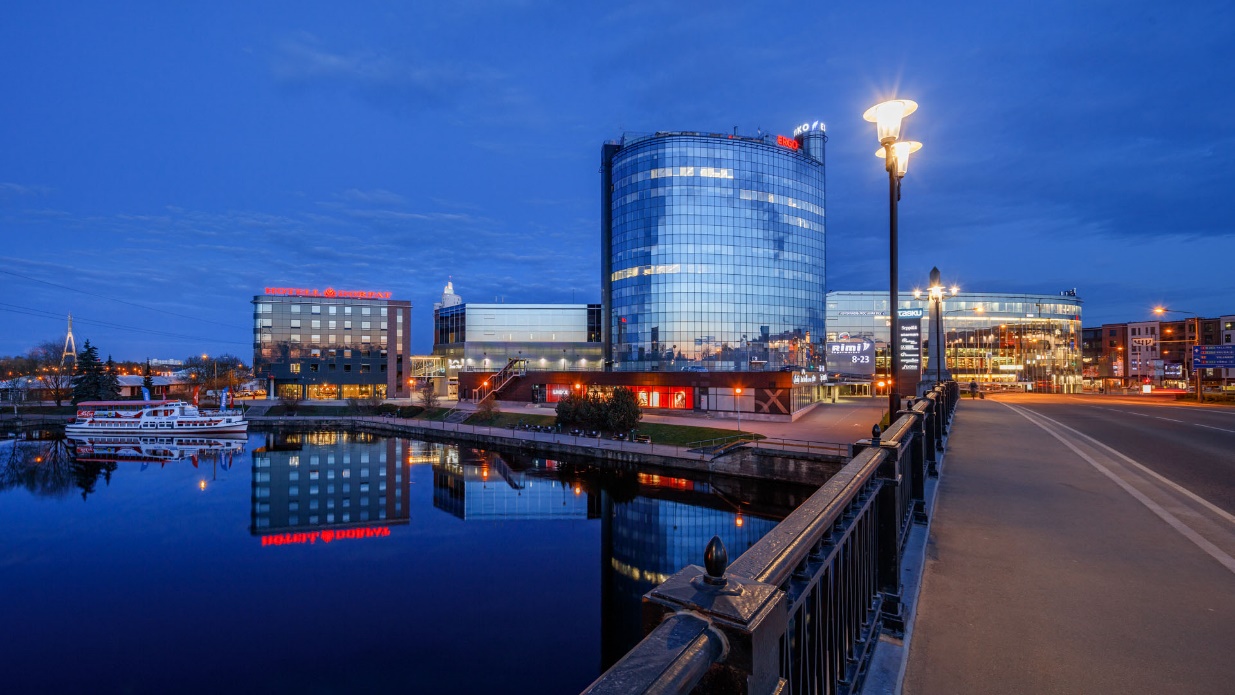 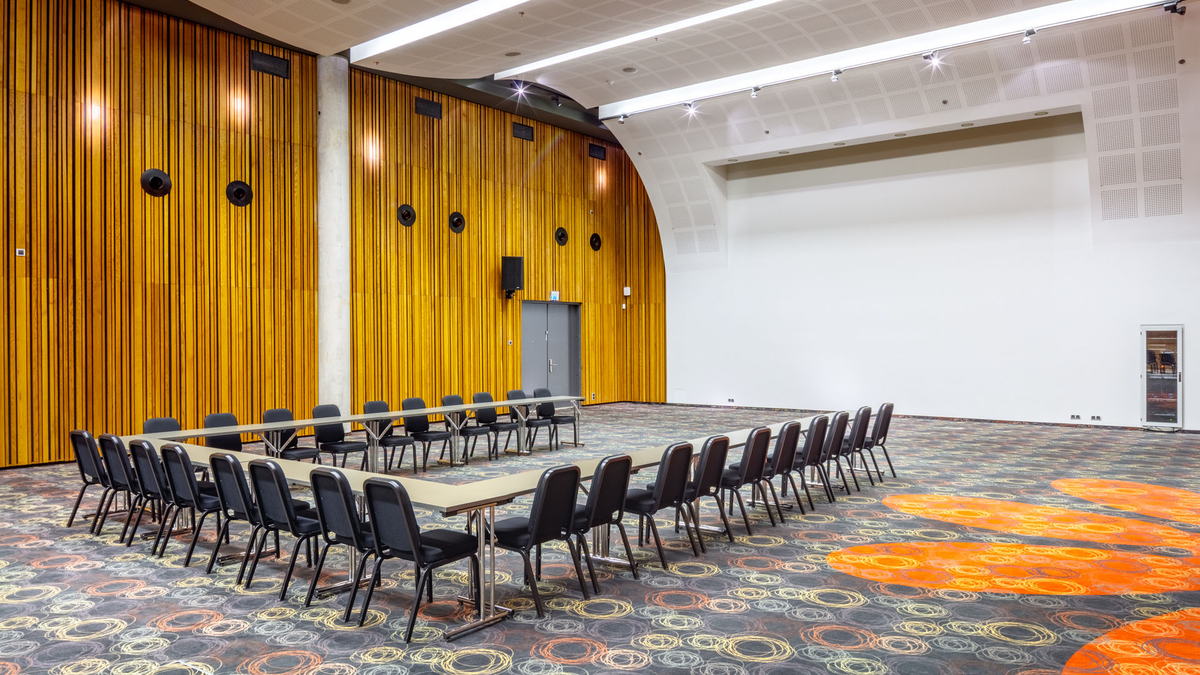 [Speaker Notes: Standard sgl 56€
Standard twin/dbl 70€
Sviit 100€
Hinnas hommikusöök, parkimine]
27 May - AHHAA
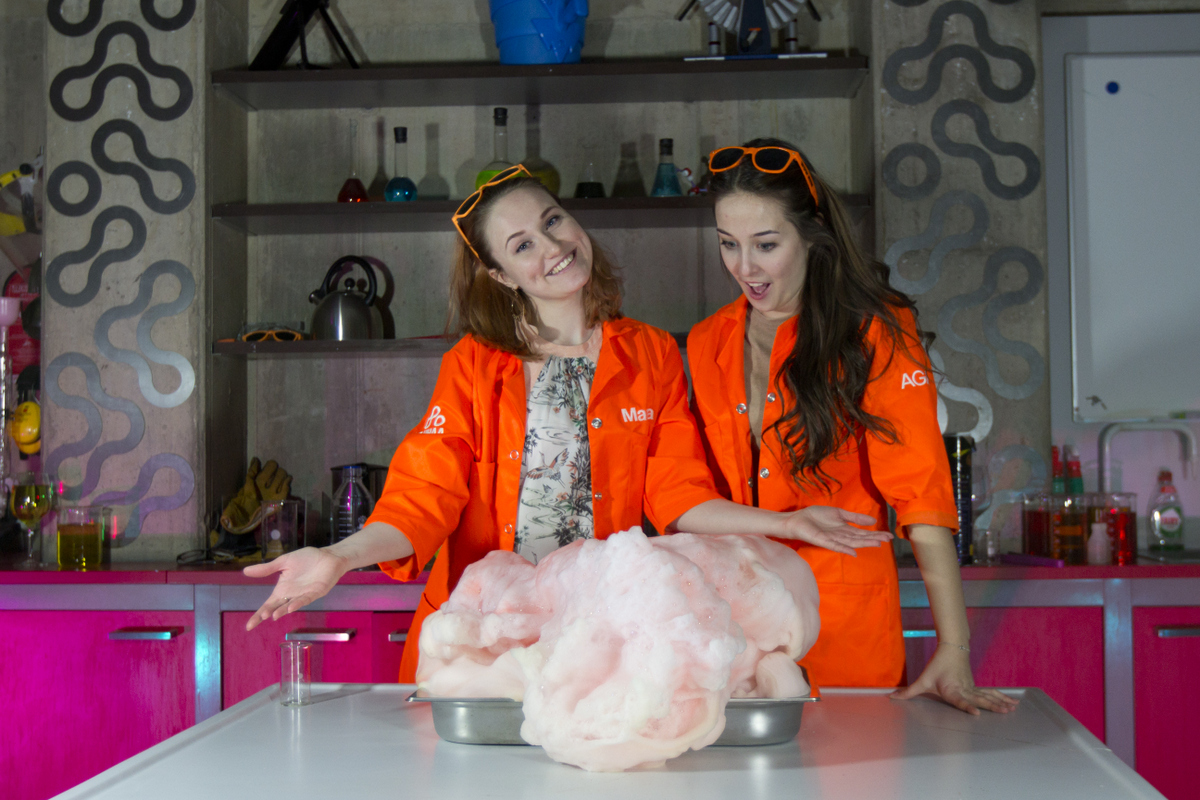 http://ahhaa.ee/en 
Science Theatre show
Informal dinner
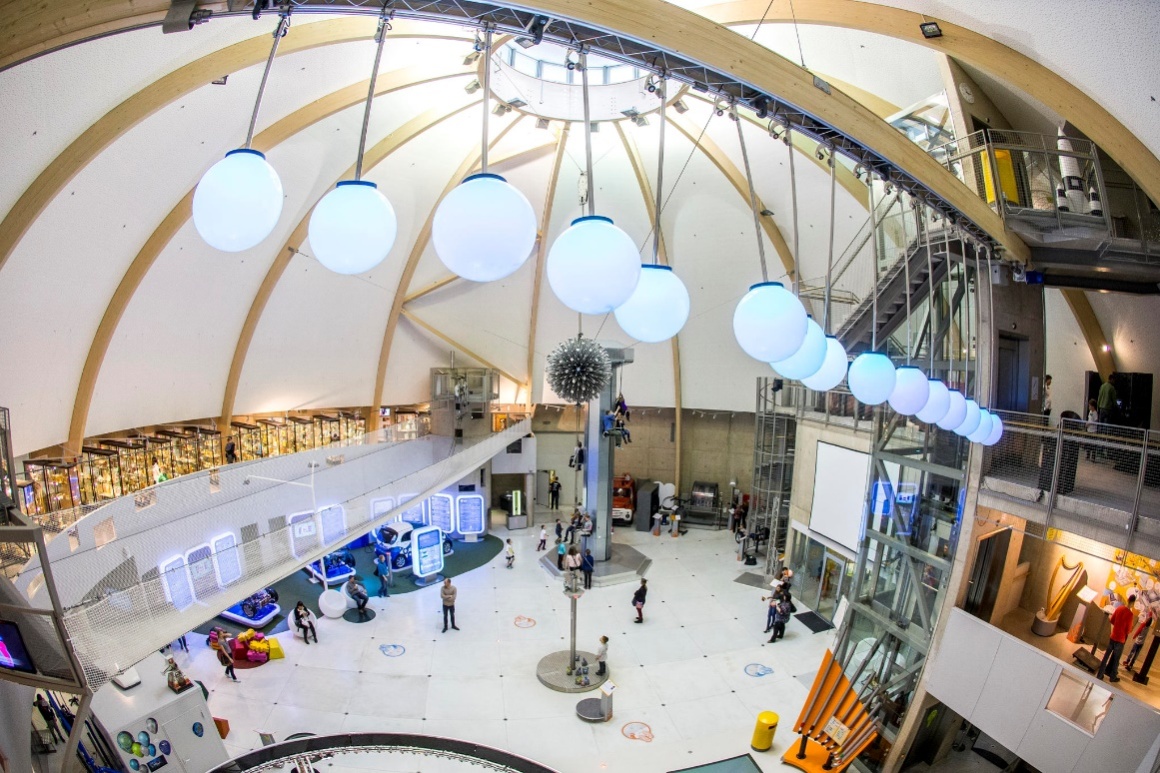 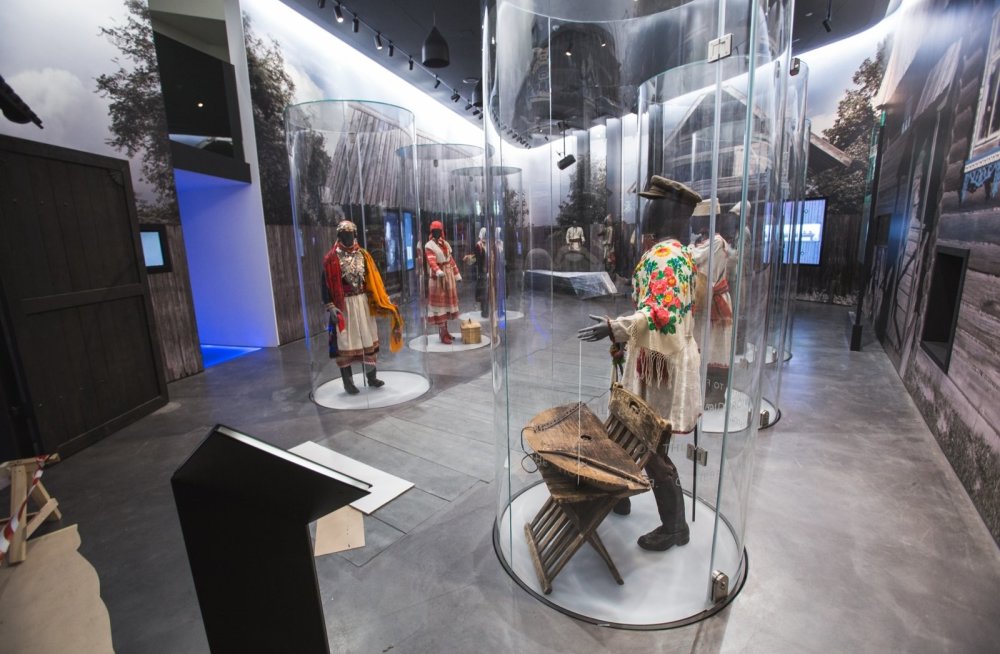 30 May - ERM
http://www.erm.ee/en
Tour
Formal dinner
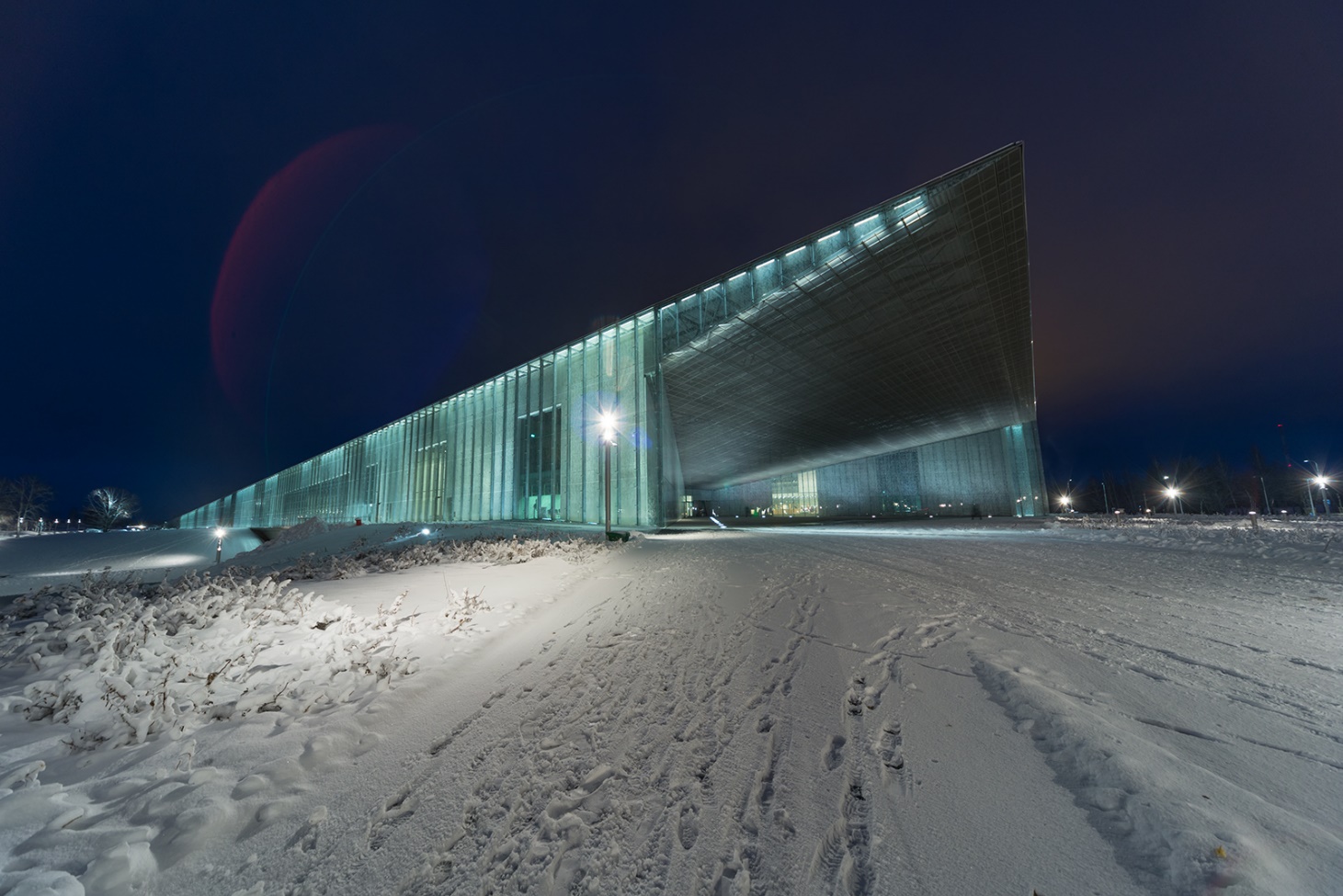 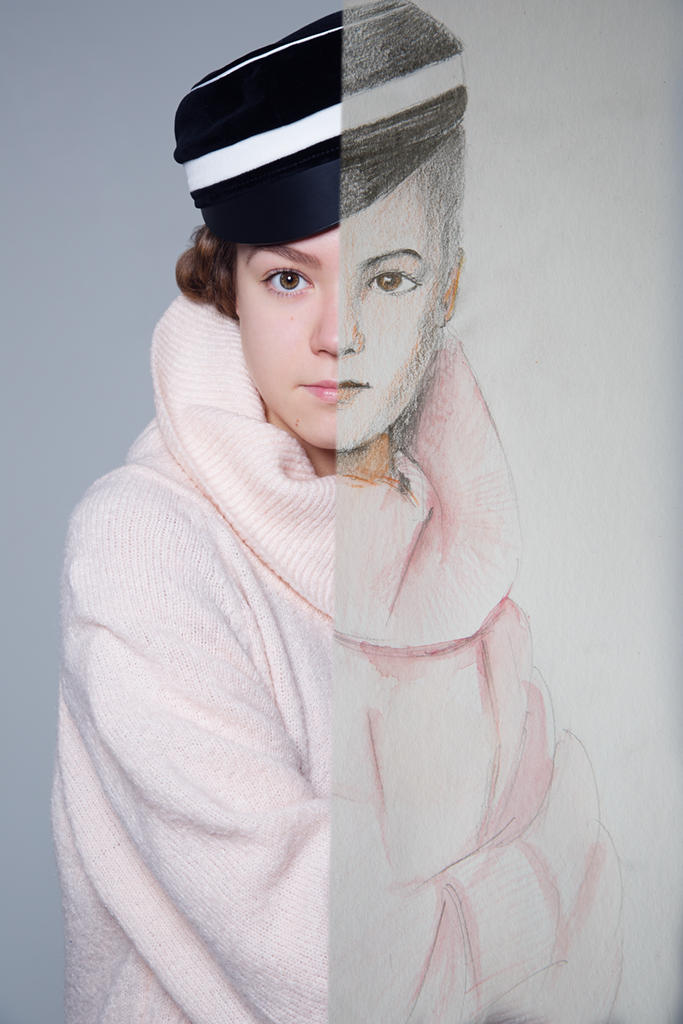 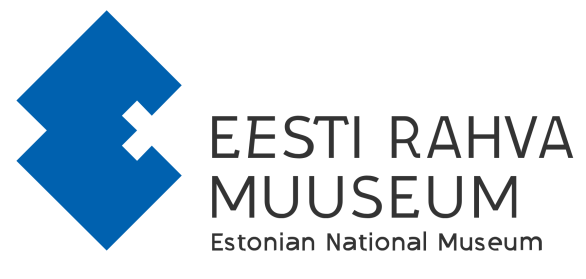 [Speaker Notes: https://www.youtube.com/watch?v=6xgfdXJgcZA]